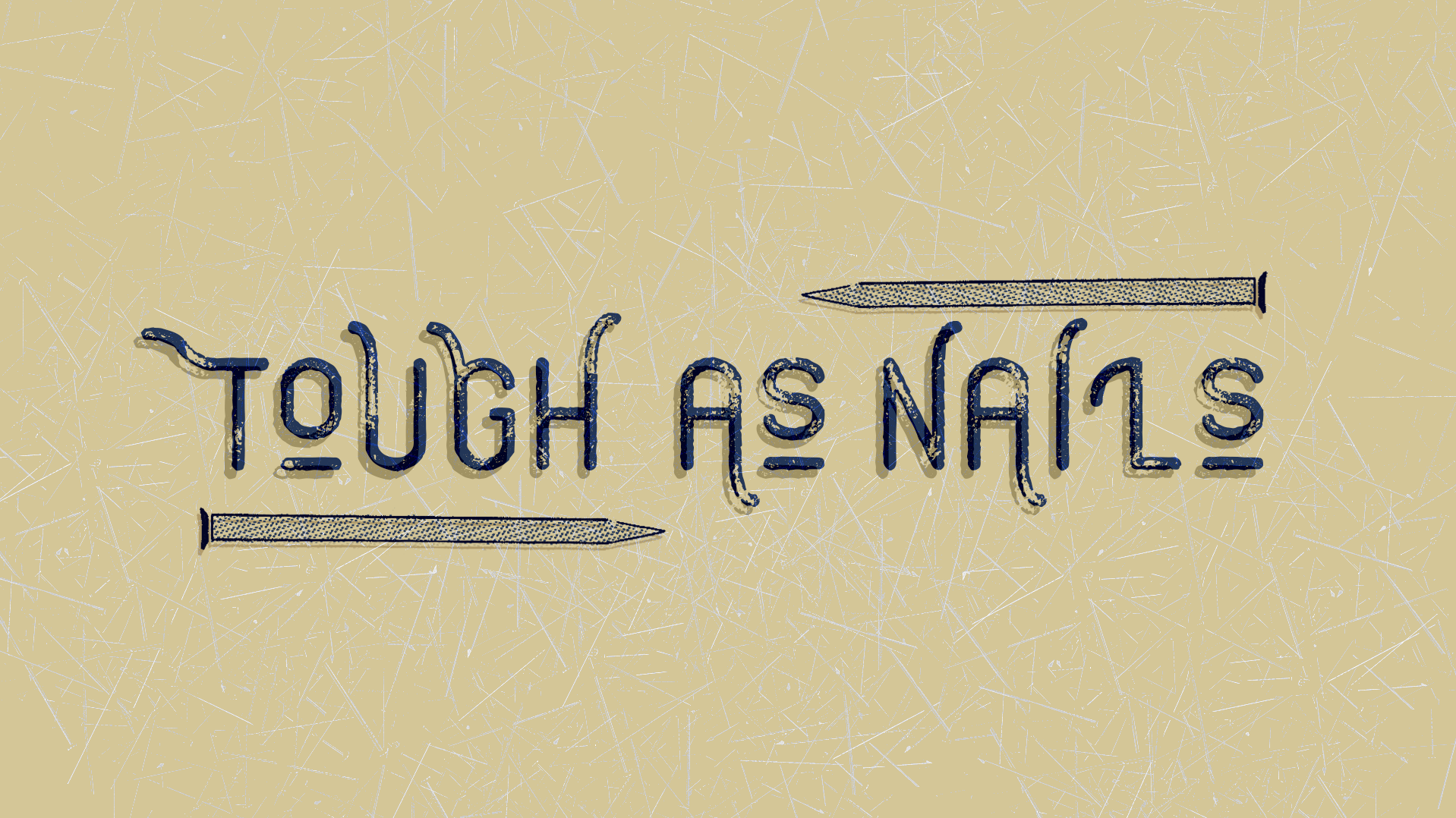 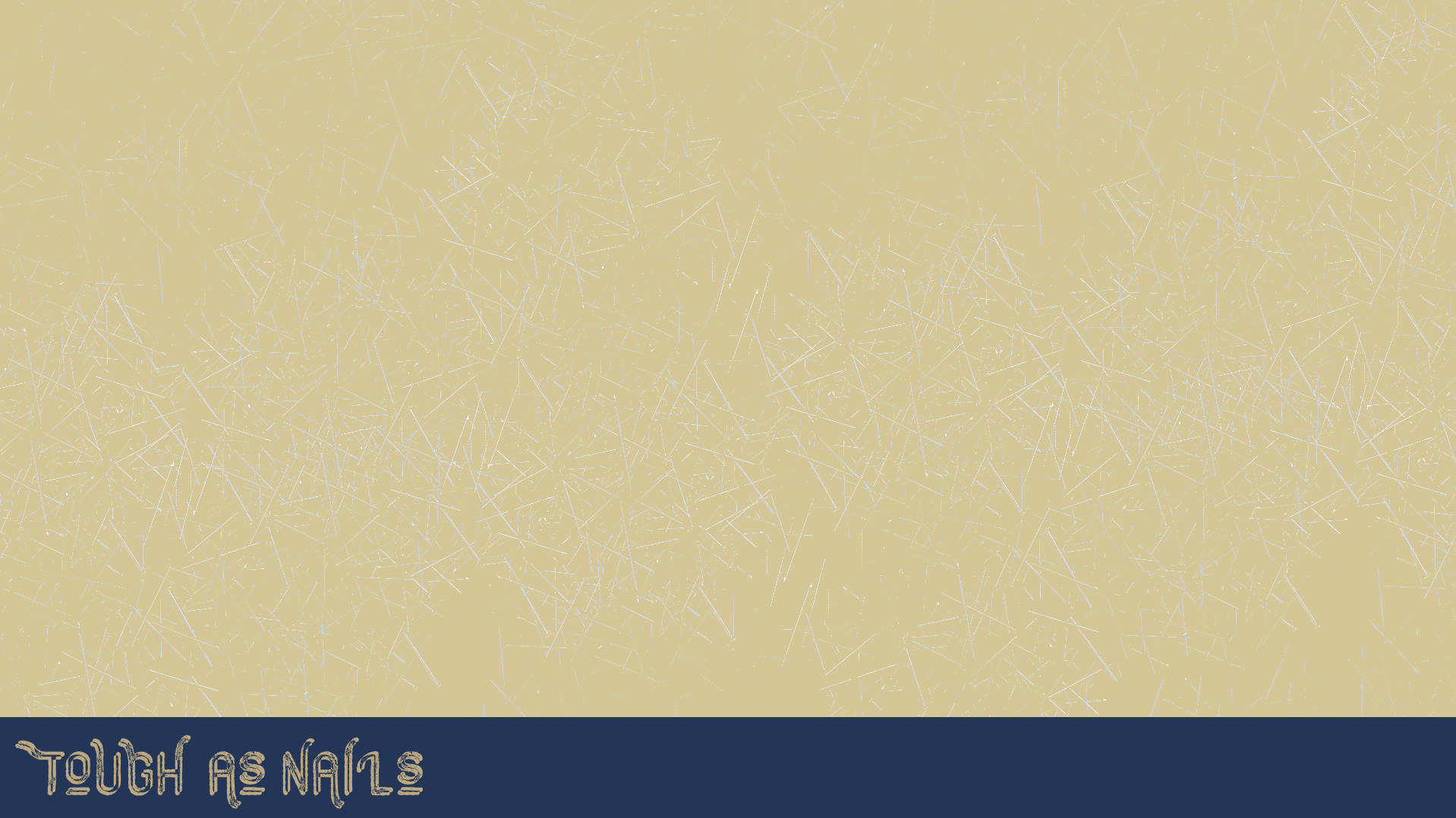 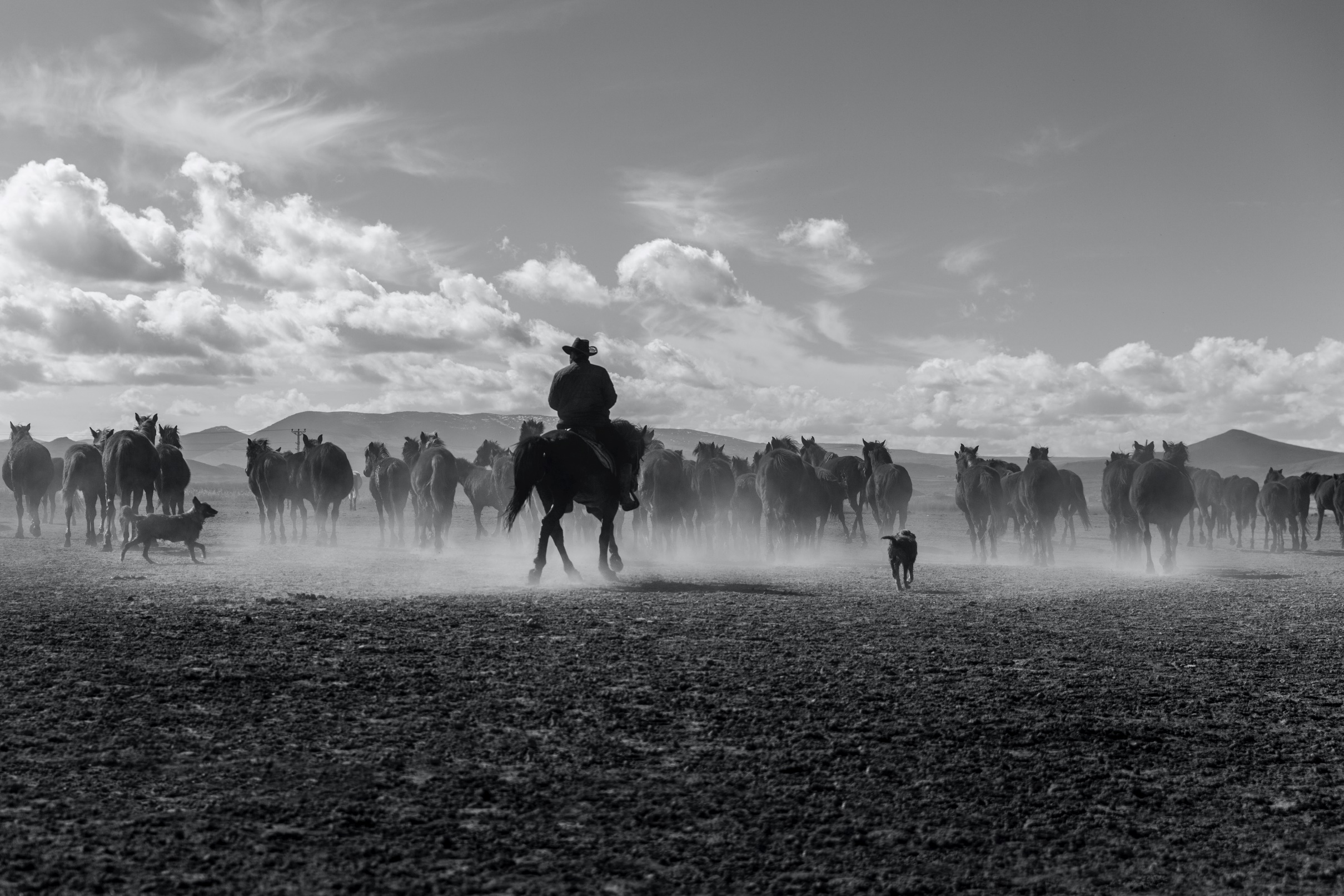 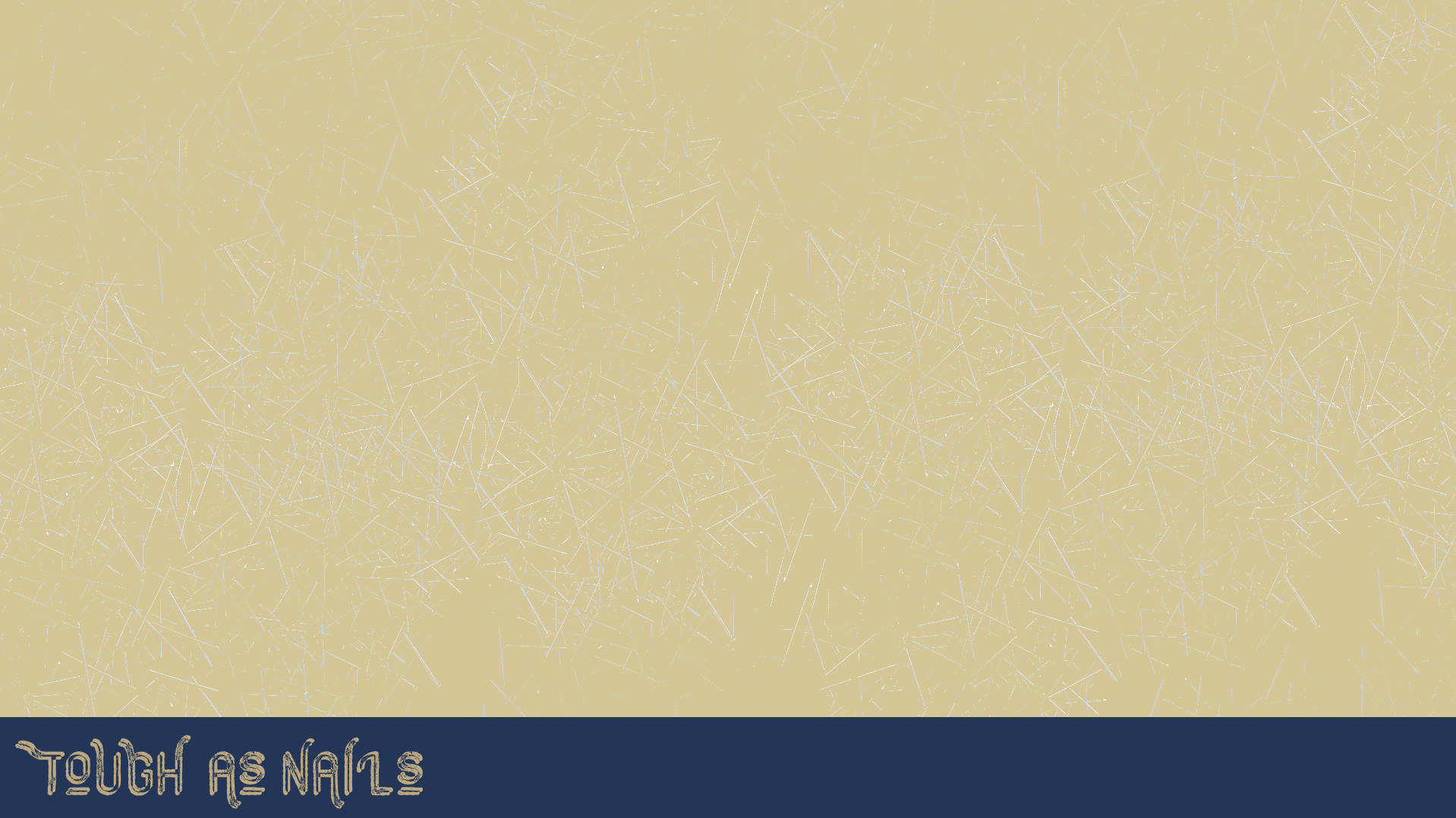 “You will be with child and give birth
to a son, and you are to give him
the name Jesus.
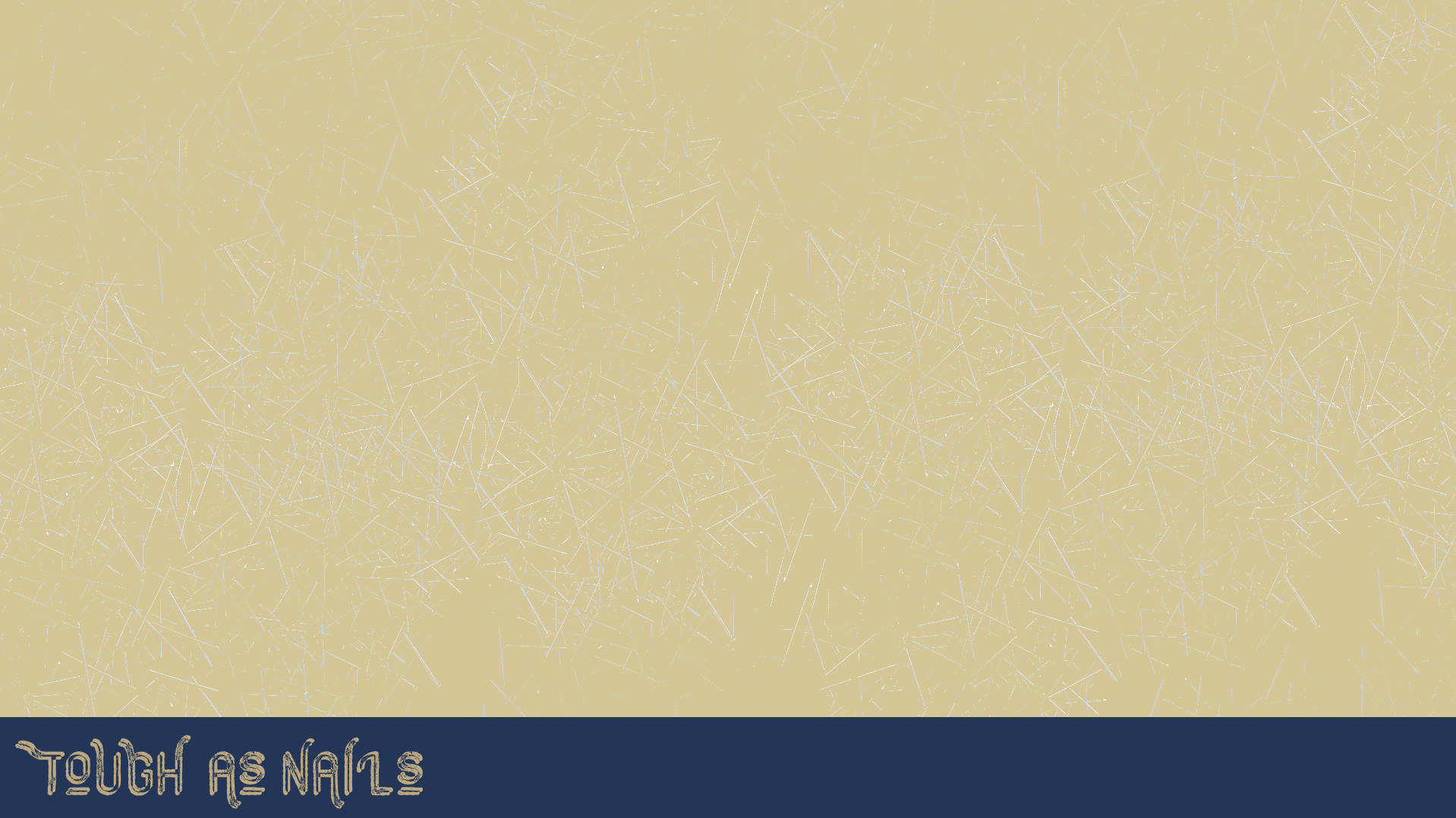 He will be great and will be called the
Son of the Most High. The Lord God will
give him the throne of his father David,
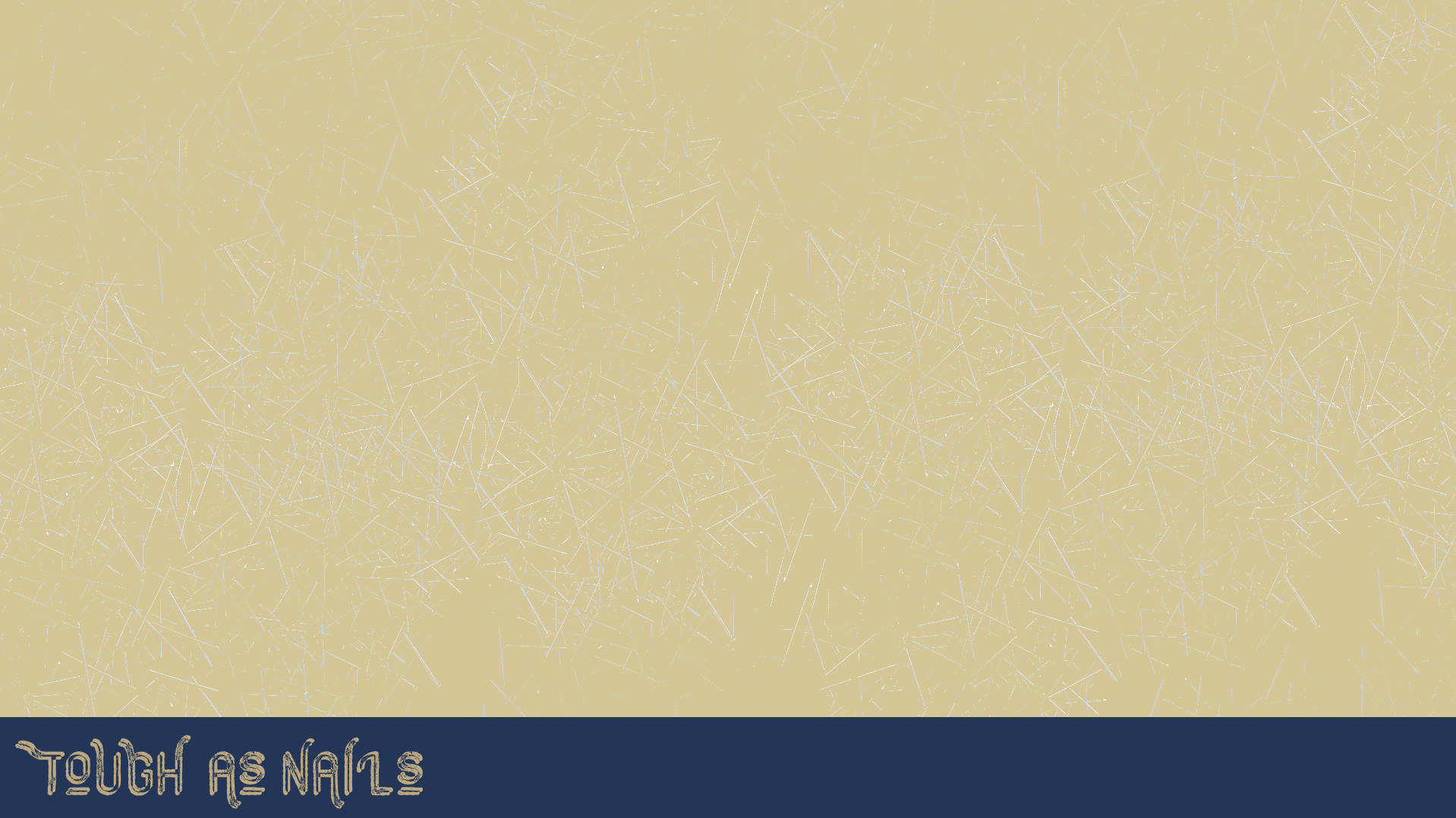 and he will reign over the house of
Jacob forever; his kingdom will never end.”
Luke 1:31-33 NIV
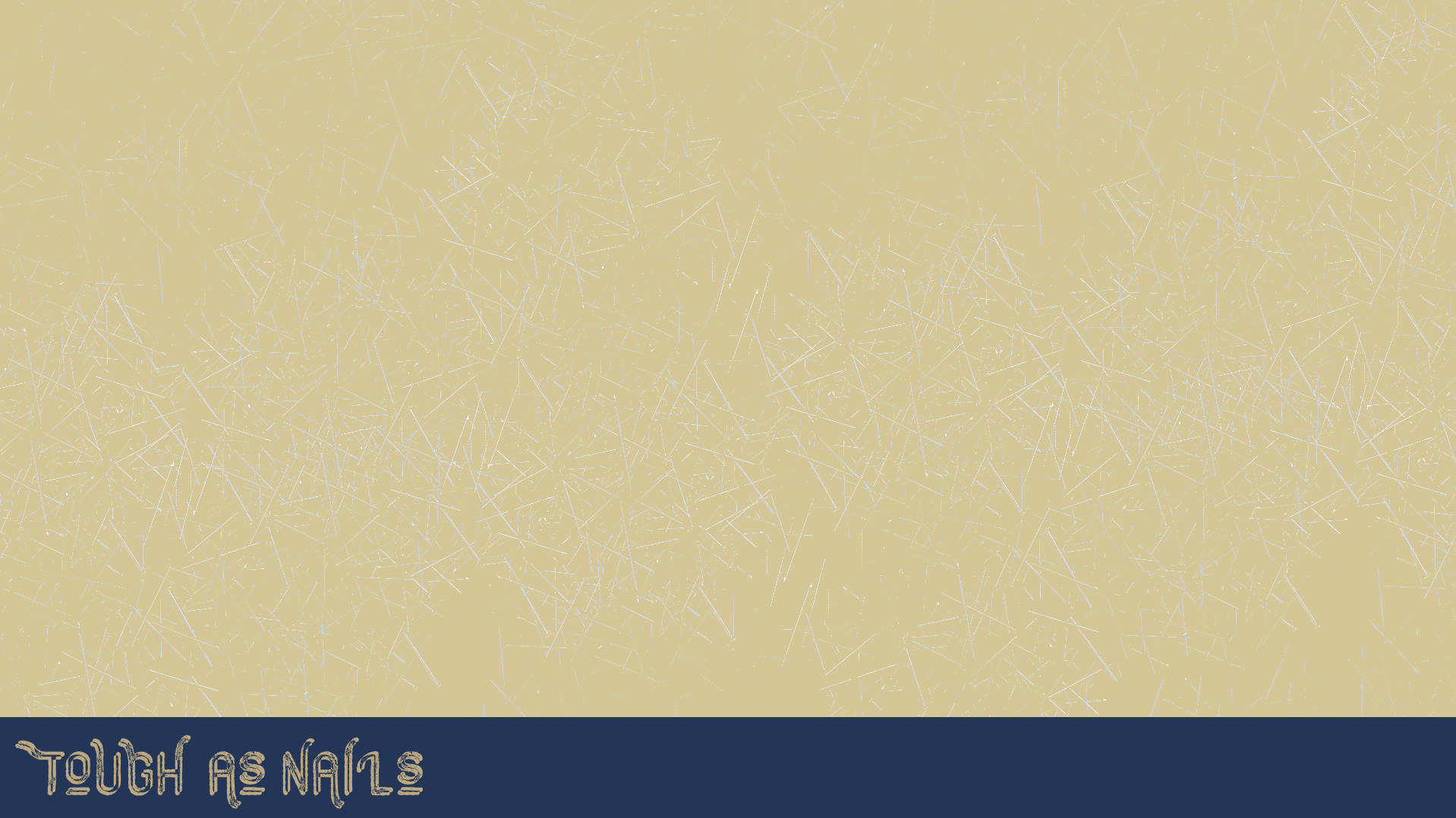 “She will give birth to a son, and you are
to give him the name Jesus, because he
will save his people from their sins.”Matthew 1:21 NIV
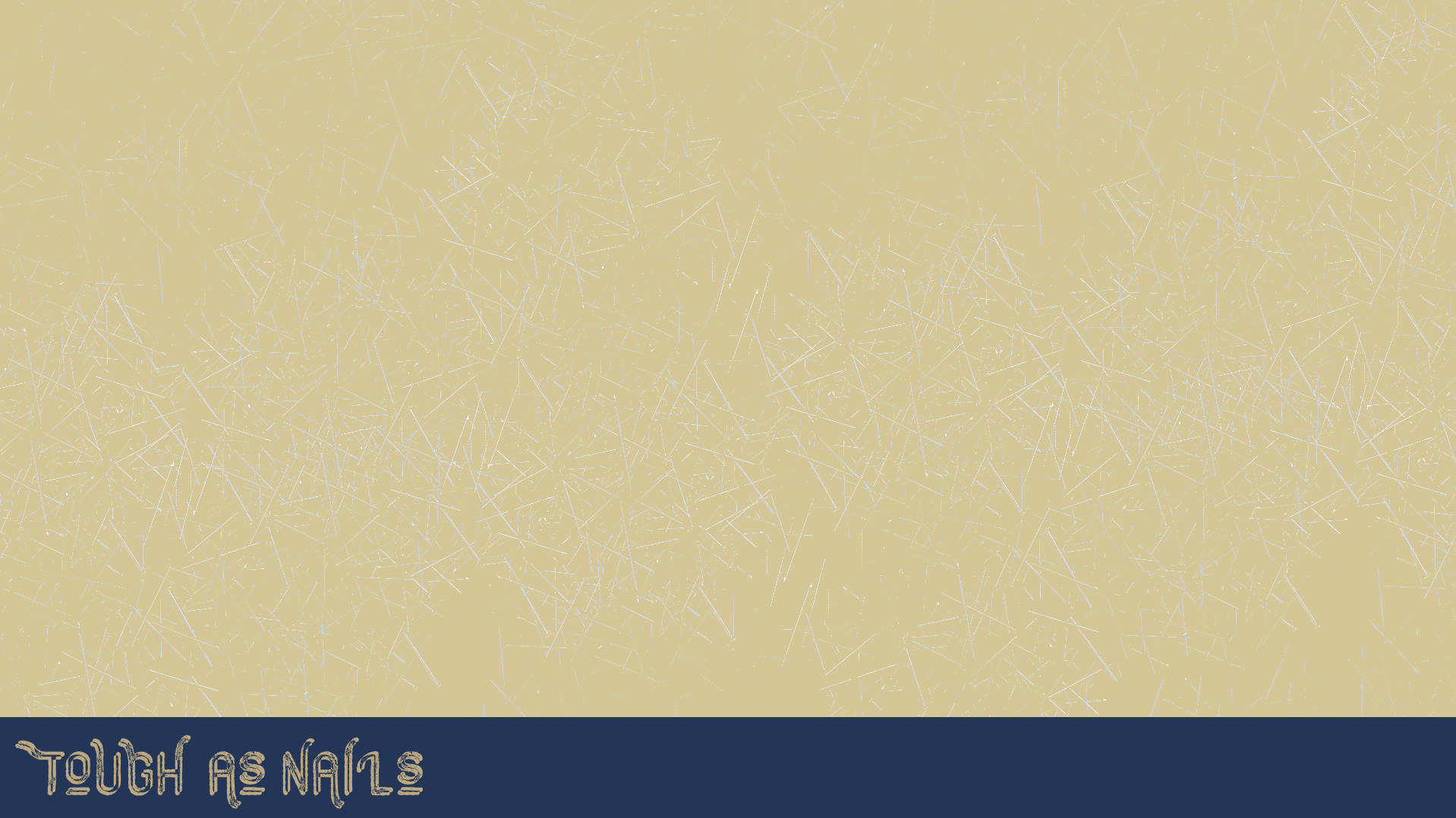 “The next day he saw Jesus coming to him
and said, ‘Behold, the Lamb of God who
takes away the sin of the world!’”John 1:29 NASB
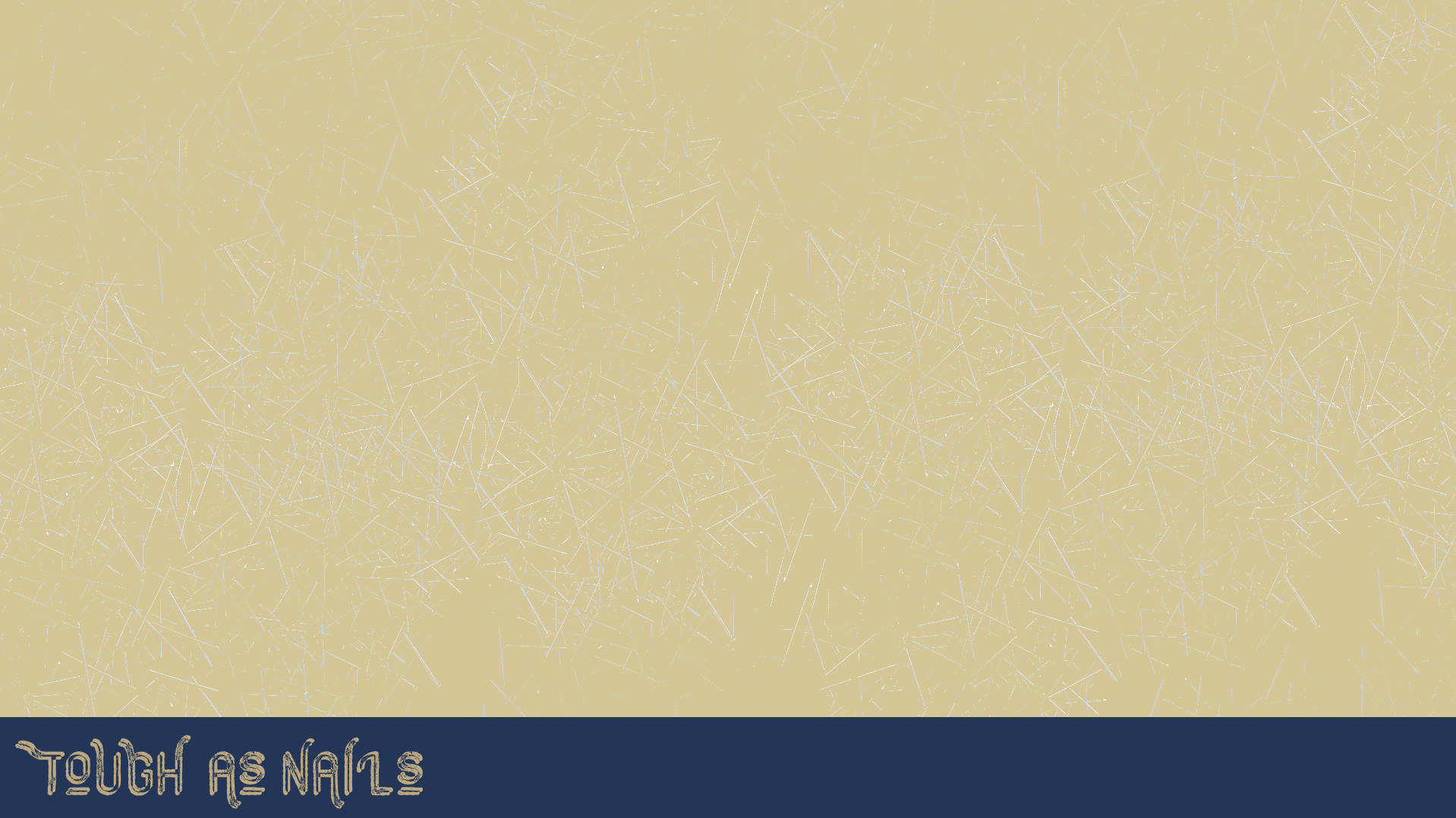 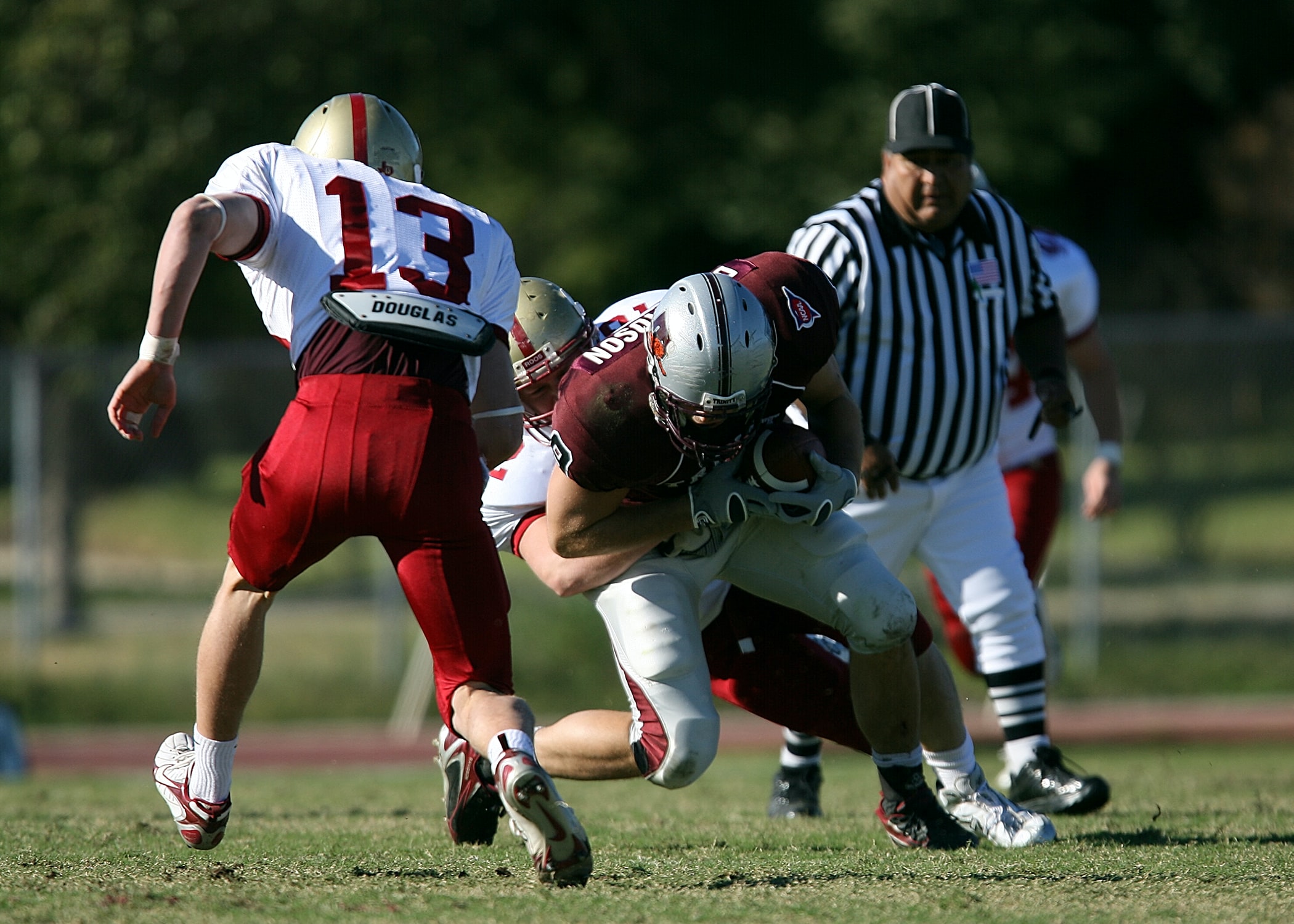 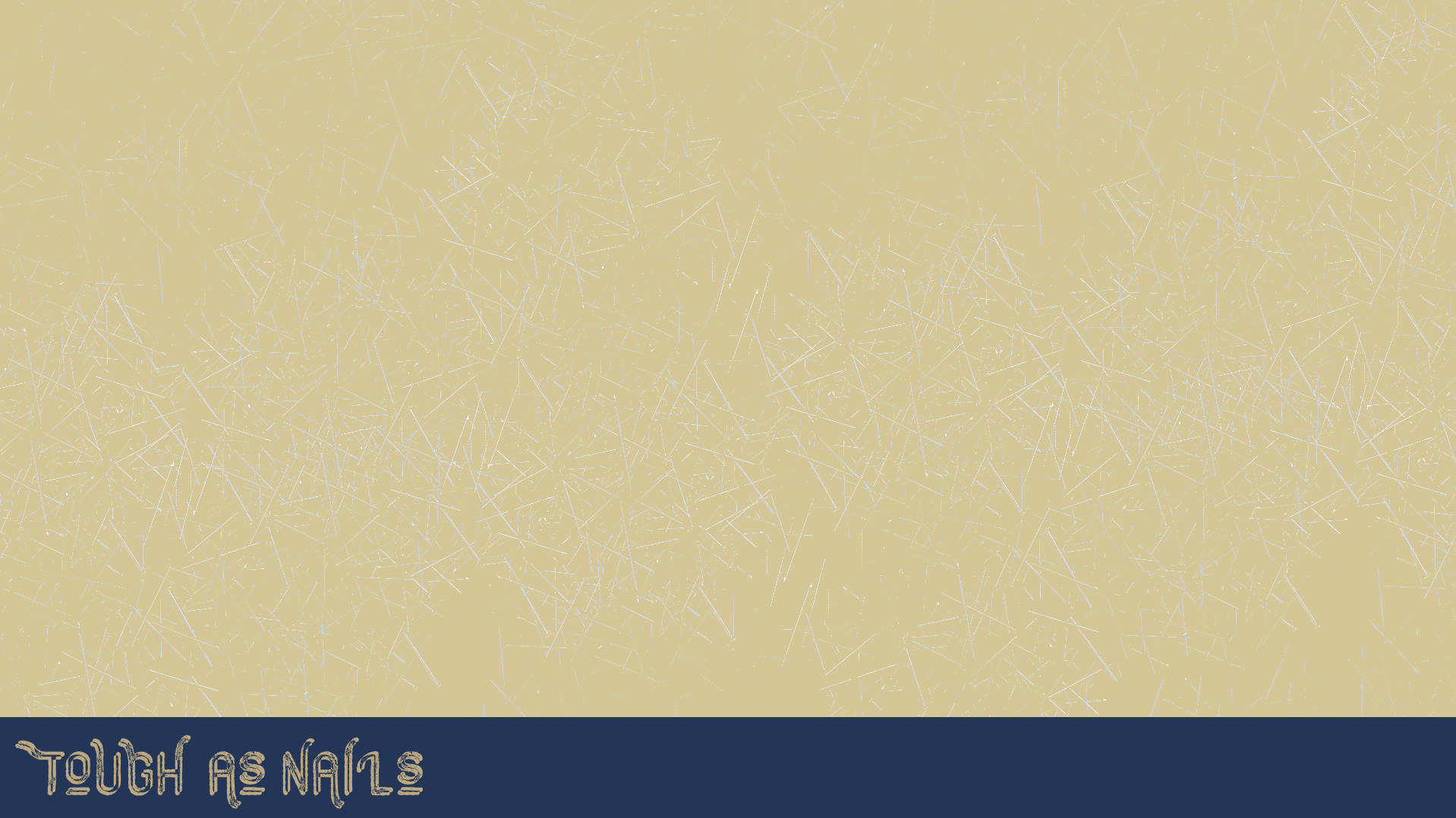 Their rejection would not be His limitation!
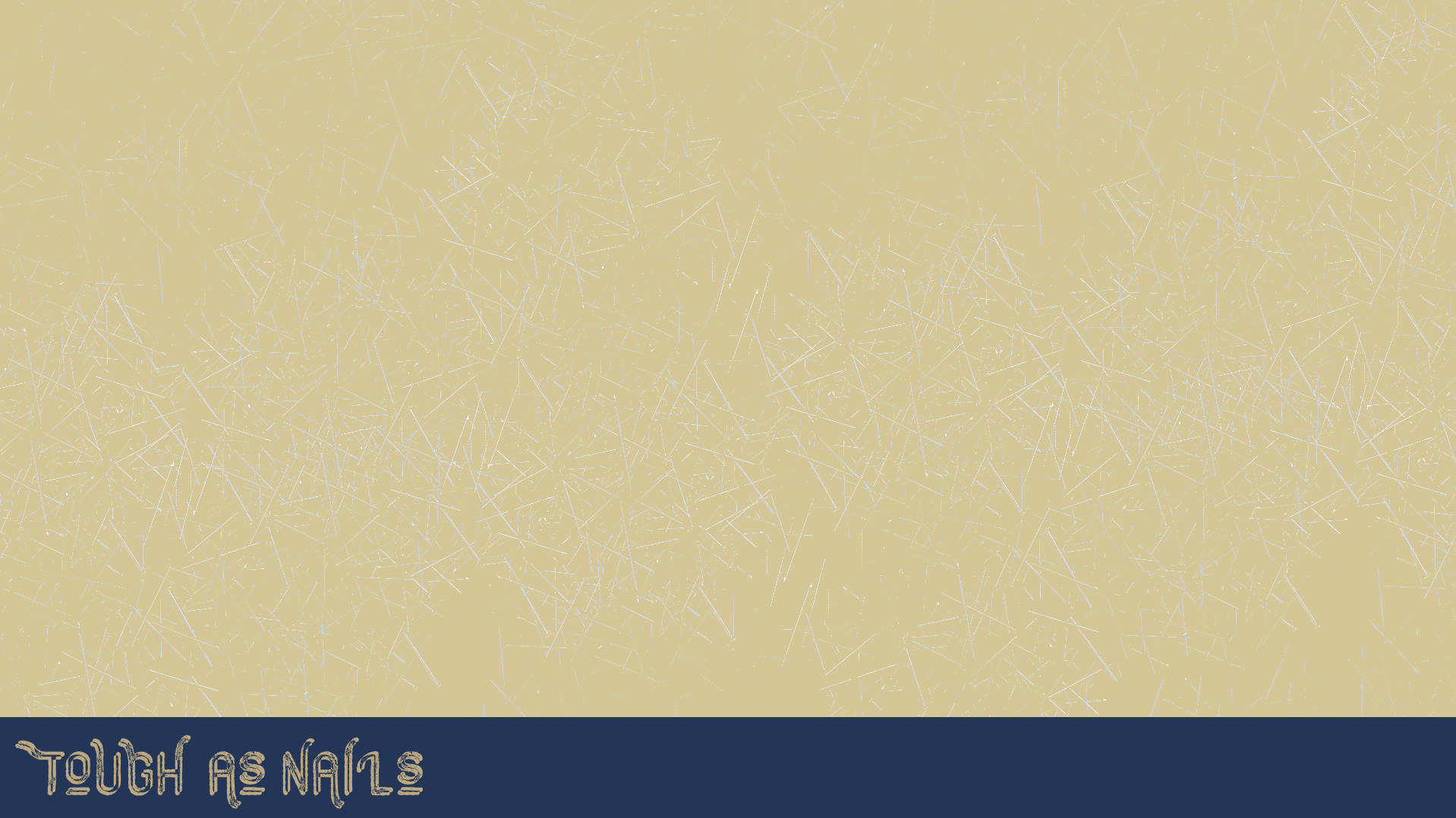 Jesus demonstrated grit over quit for His mission, so we can have the opportunity to live a life
filled with grit over quit in our mission,
even in the face of adversity!
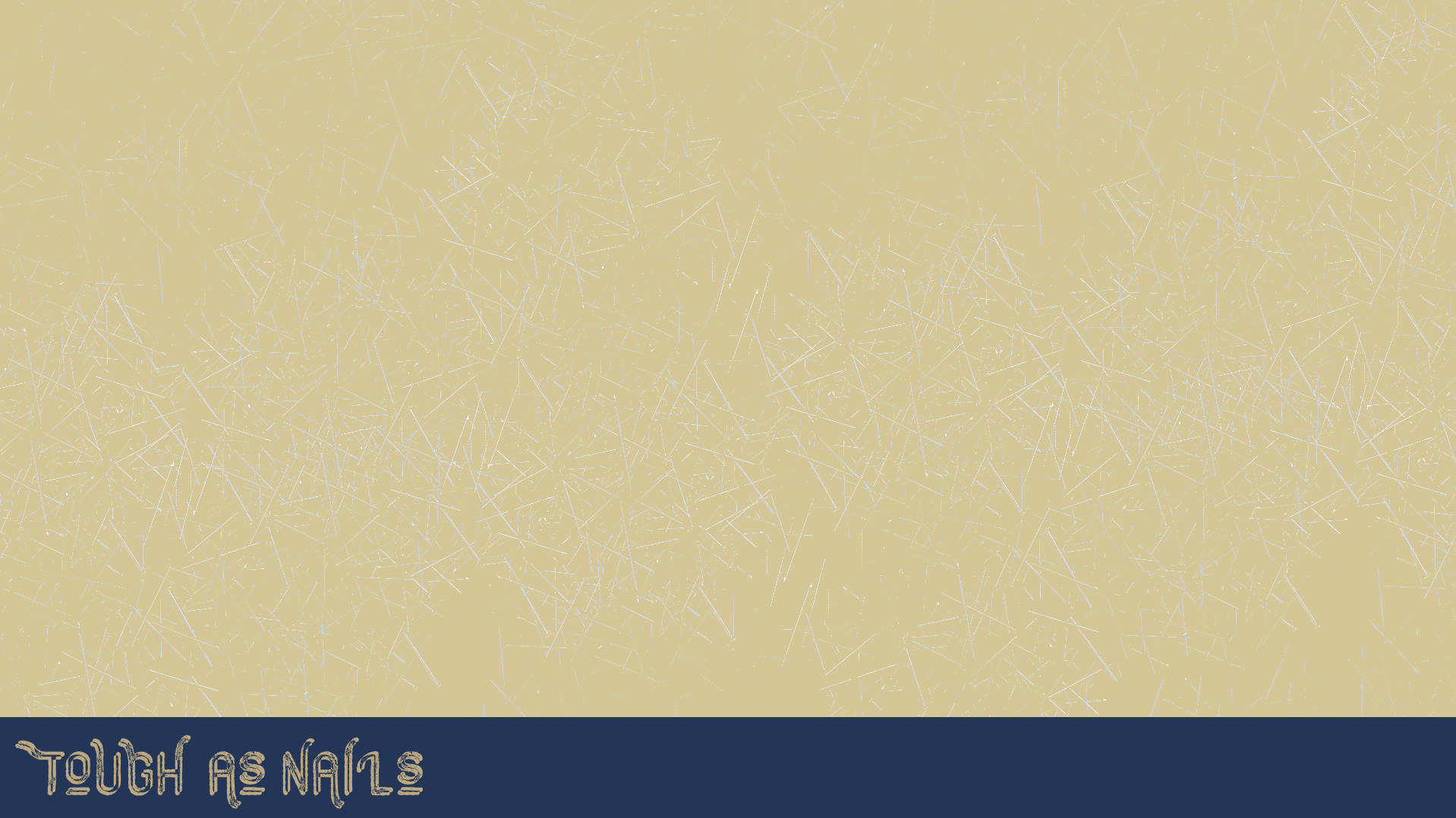 Followers dig in, lean in, and strive for clarity,
all with a power that is not their own!
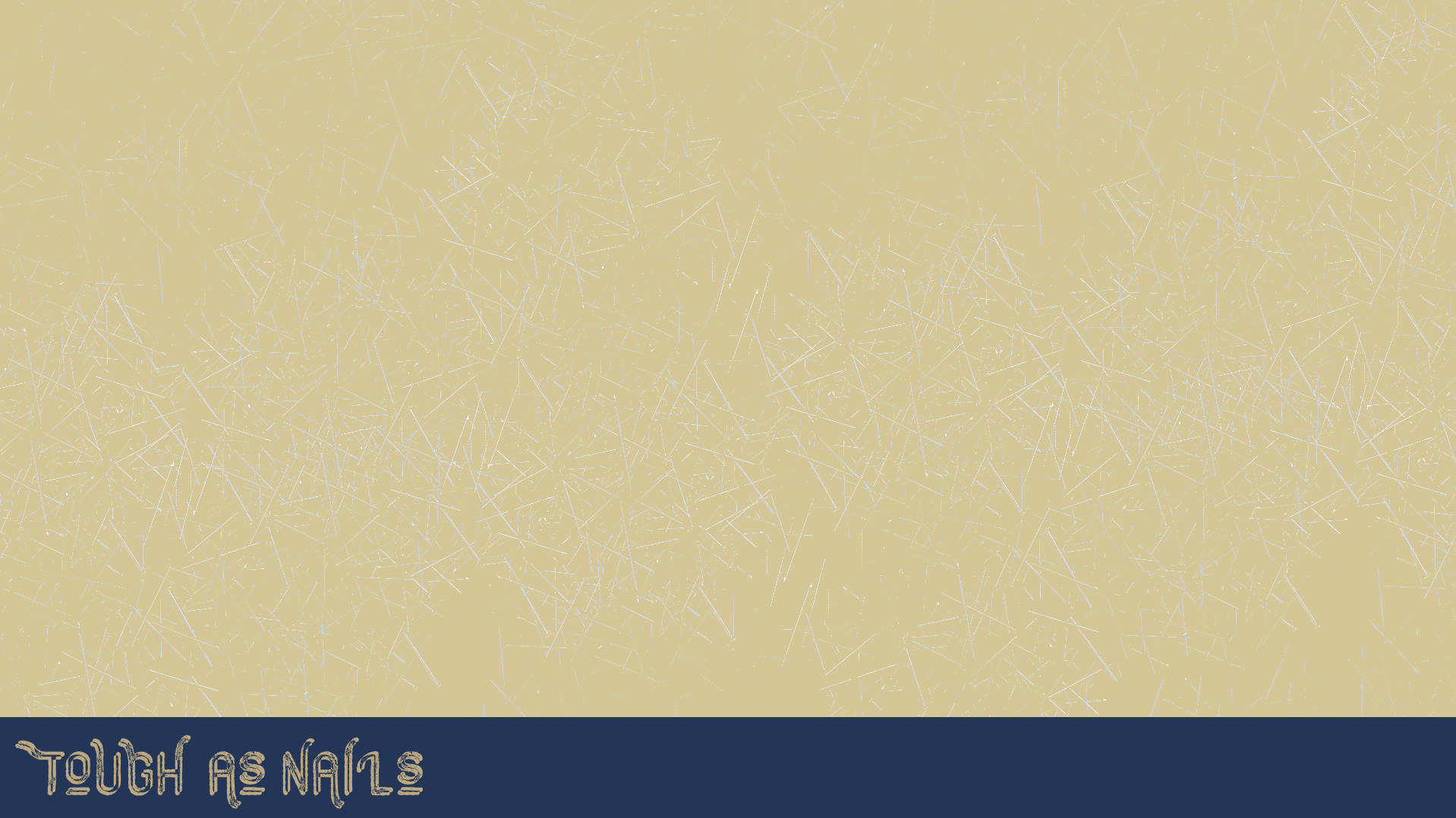 Jesus isn’t looking for something from you,
He is wanting something for you!
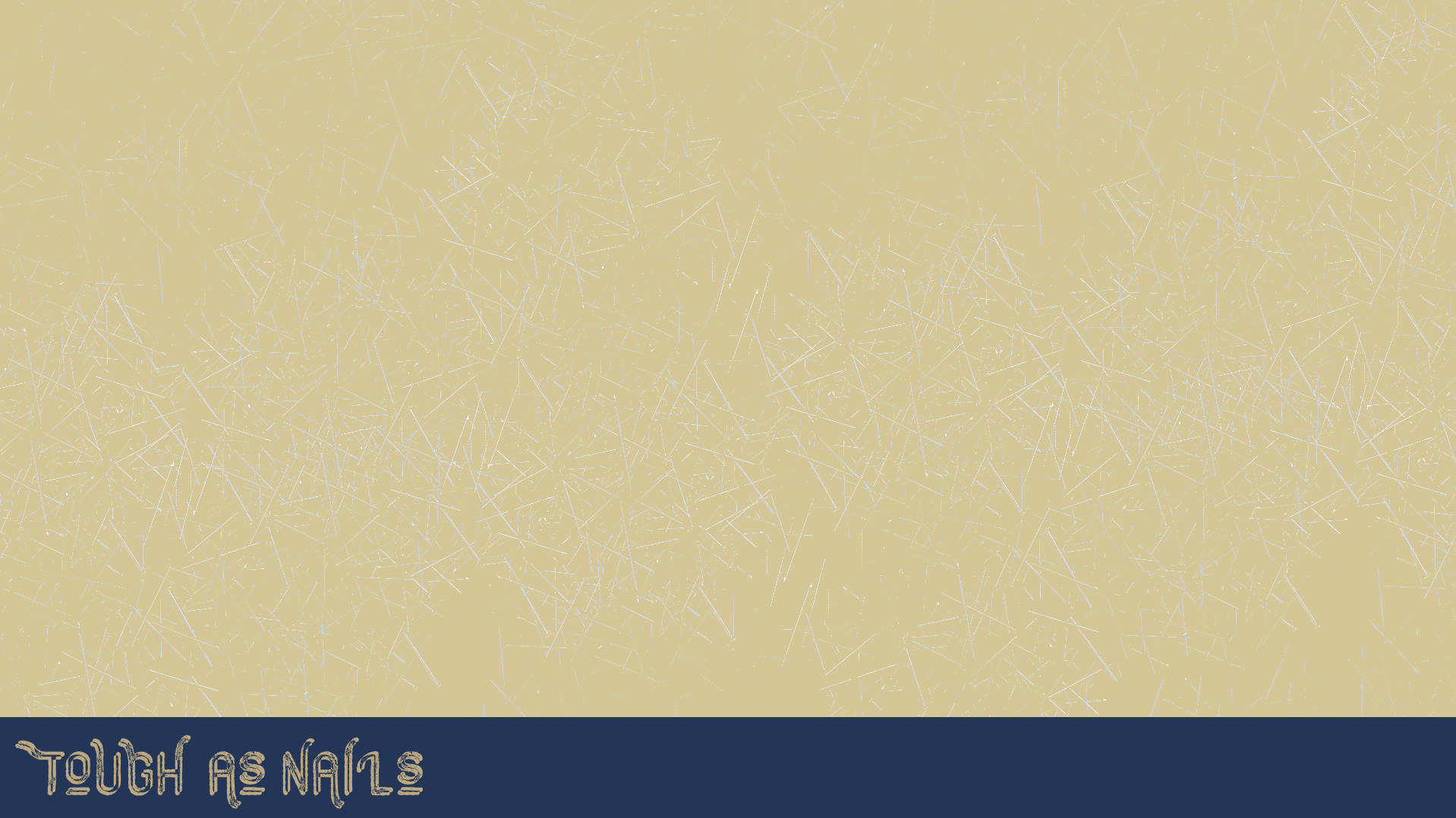 I had grit and didn’t quit. I overcame!
I promise, with me you will overcome too!
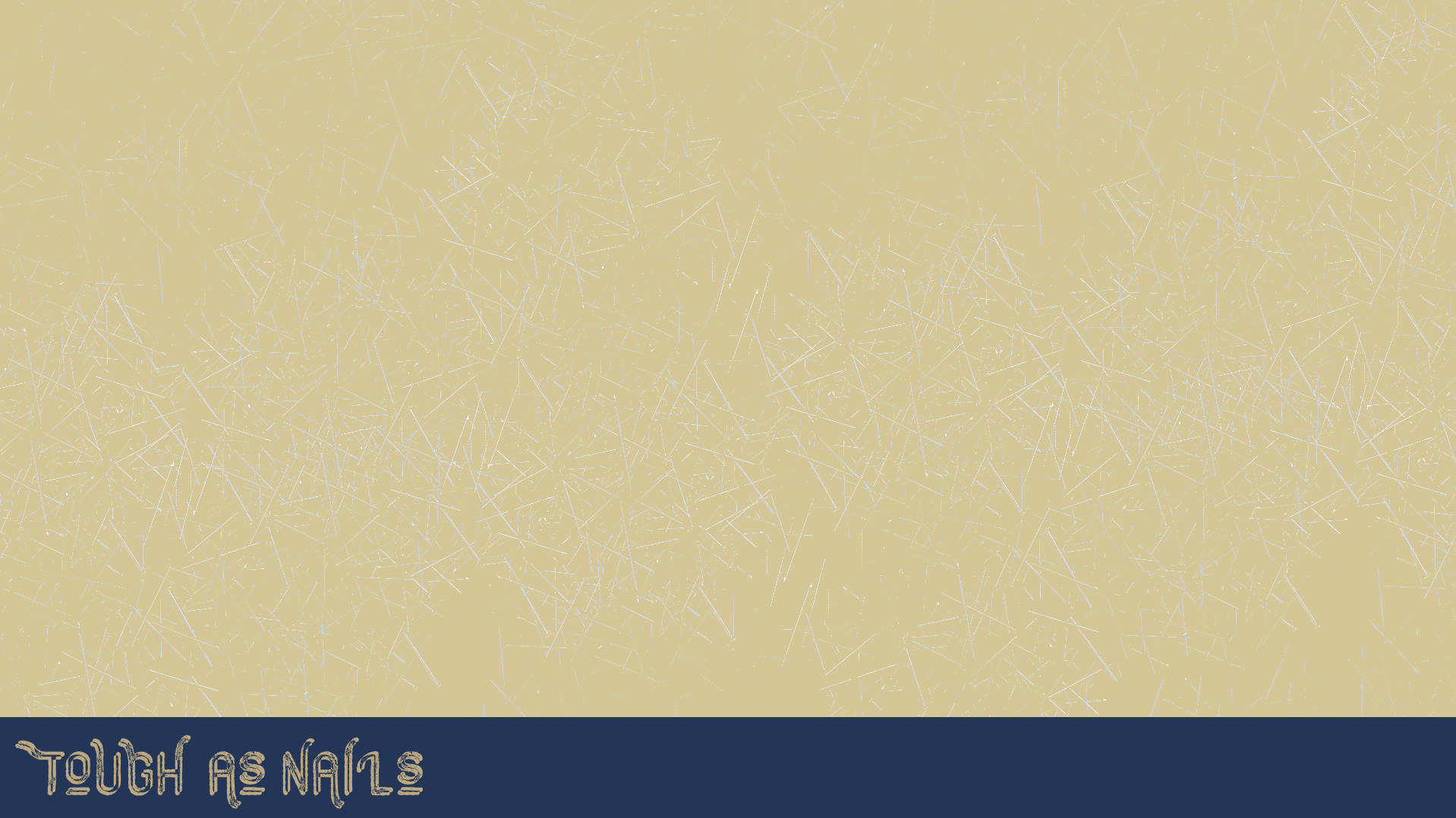 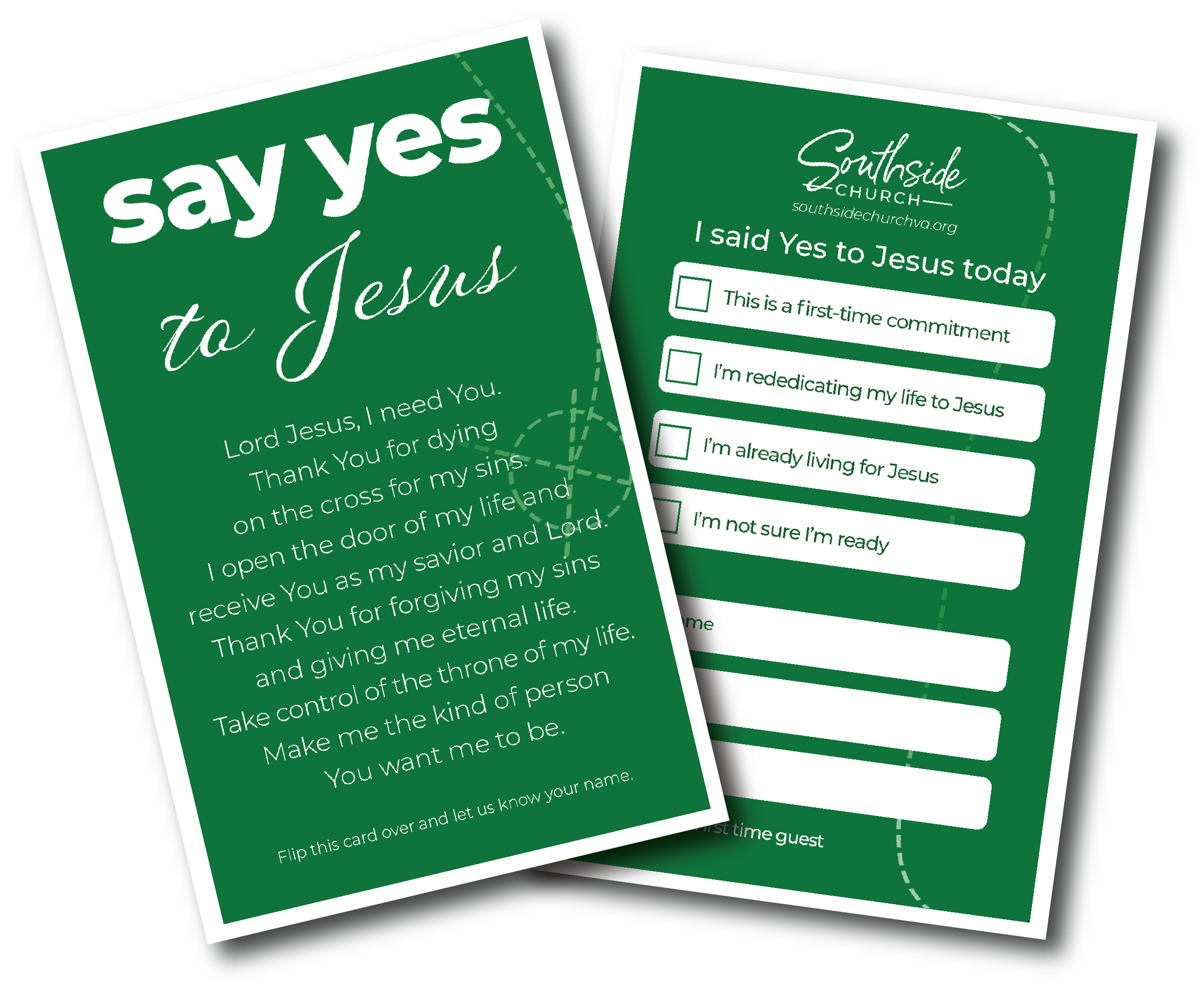